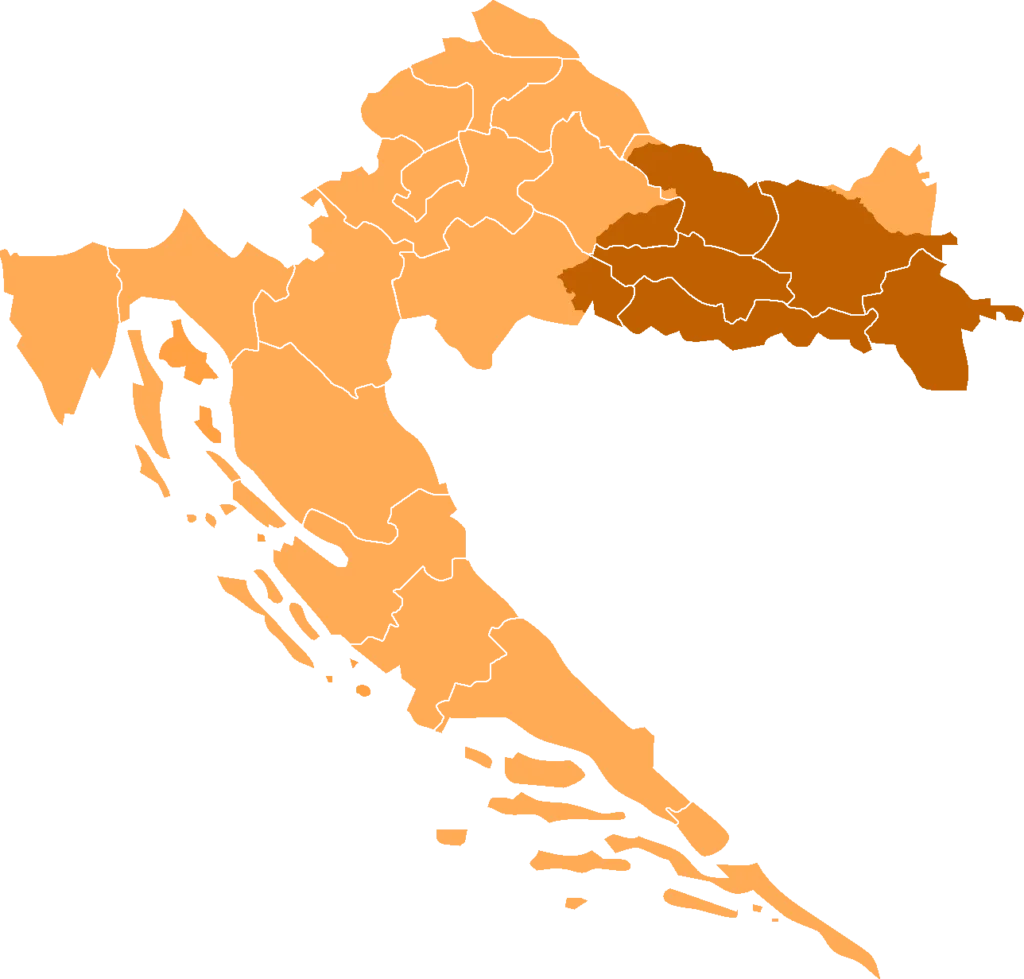 GRADOVI SLAVONIJE I BARANJE
IZRADILI: Učenici 4. razreda
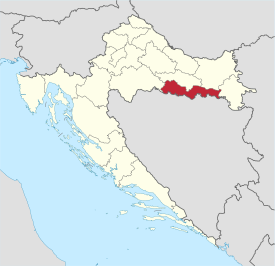 Slavonski Brod se nalazi u Brodsko-posavskoj županiji.
Od Oprisavaca do Slavonskog Broda vozimo se 19,8km.
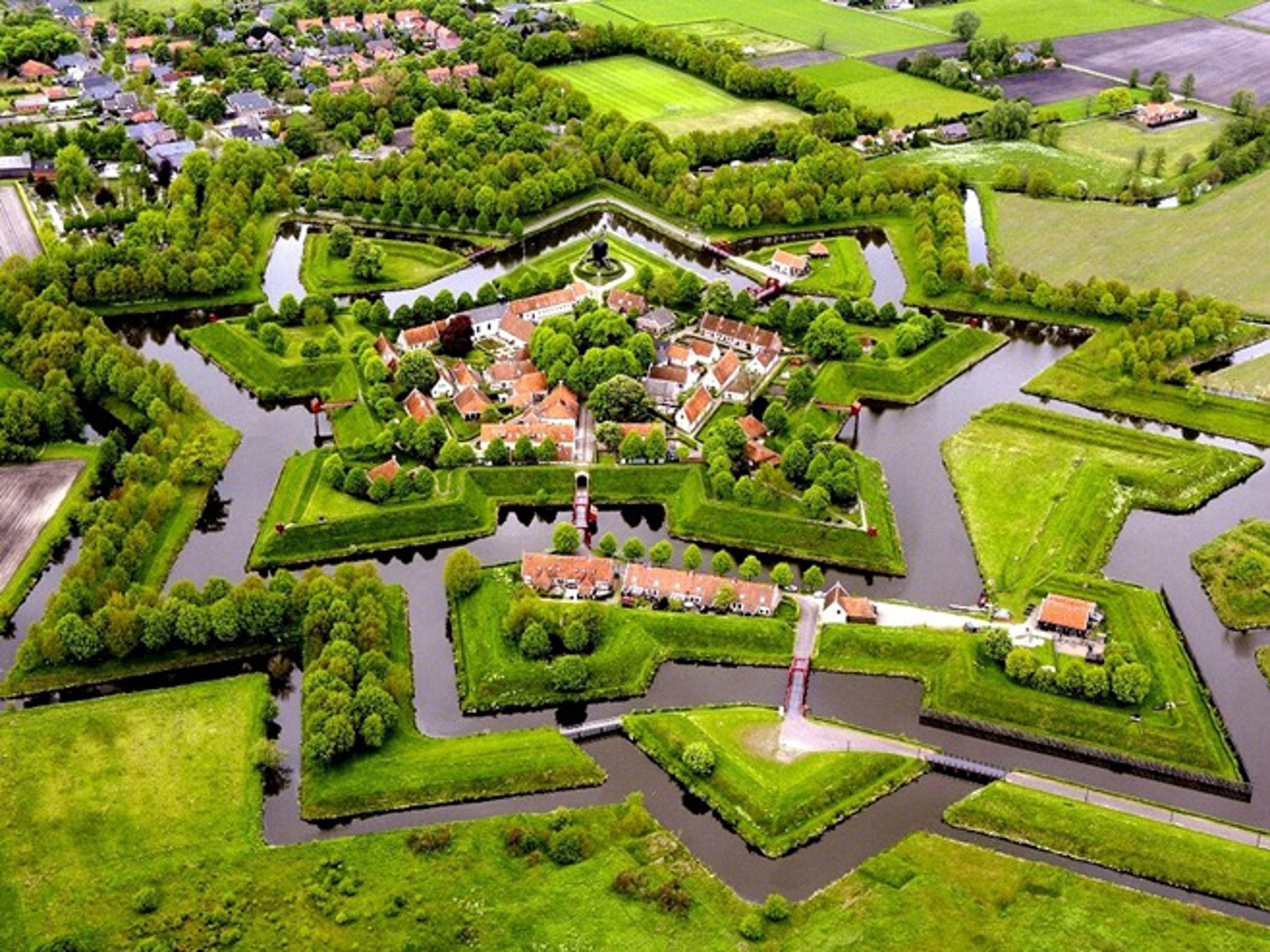 Tvrđava Brod barokna je pogranična tvrđava na rijeci Savi, a ujedno i spomenik nulte kategorije i znamenitost Slavonskog Broda koja čini njegovu jezgru.
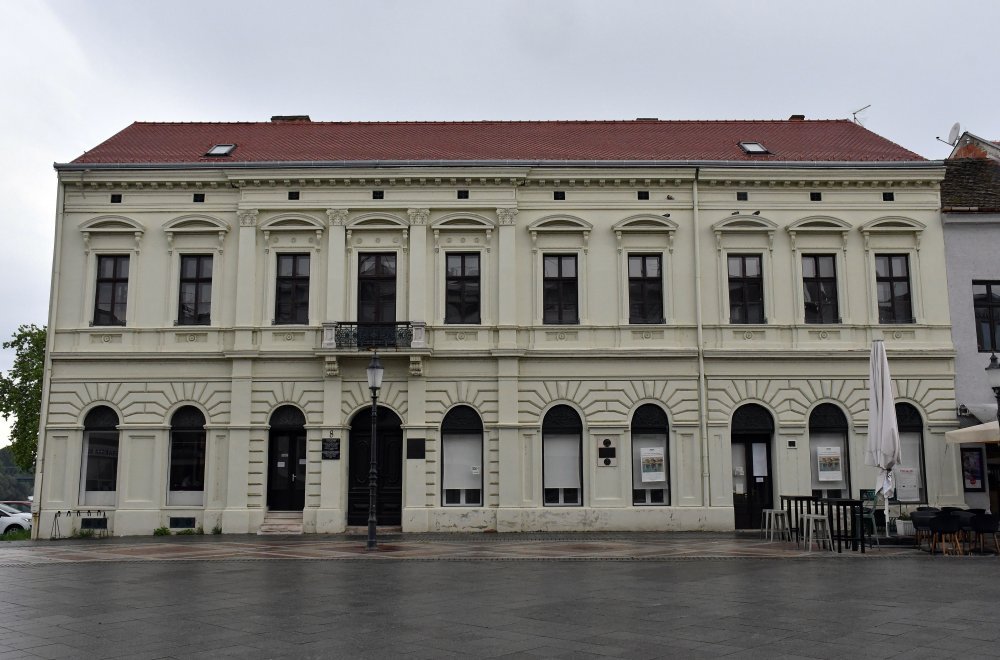 Na trgu u Slavonskom Brodu se nalazi kuća od književnice Ivane Brlić Mažuranić
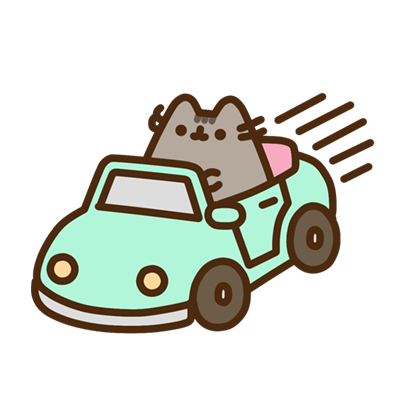 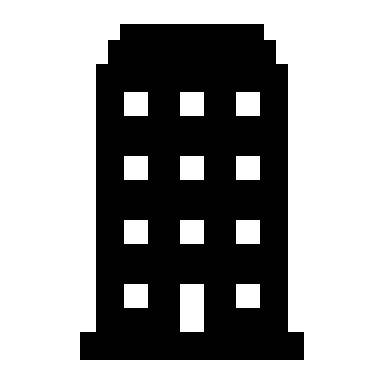 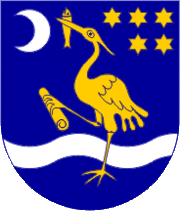 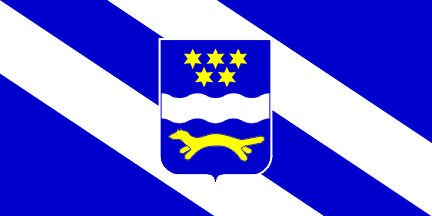 Zastava Brodsko-posavske županije
Grb Brodsko-posavske županije
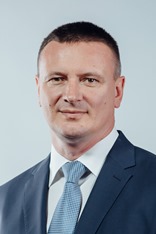 Župan Danijel Marušić
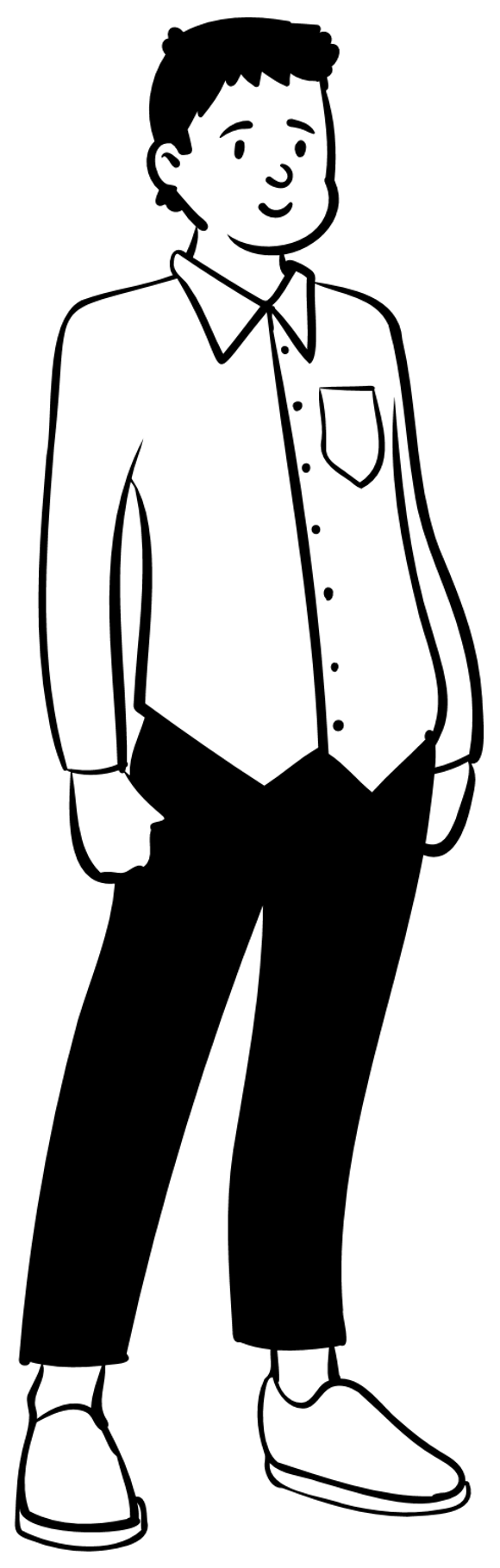 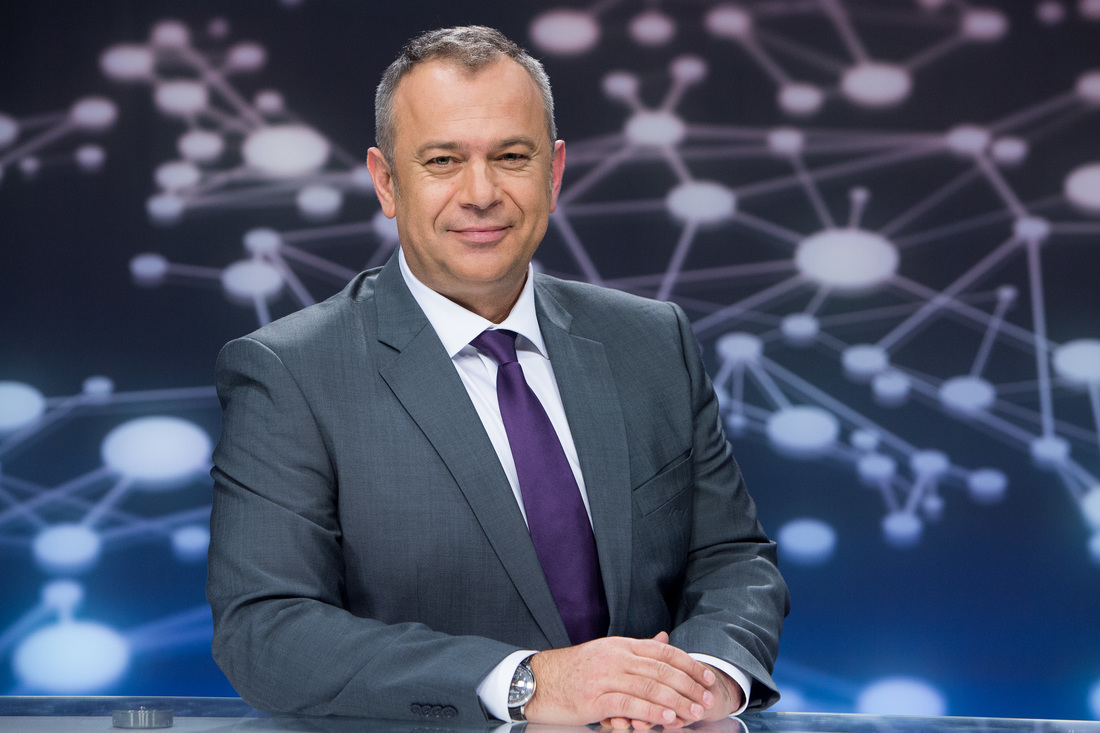 Zoran Šprajc je jedan od poznatih ličnosti iz Slavonskog Broda
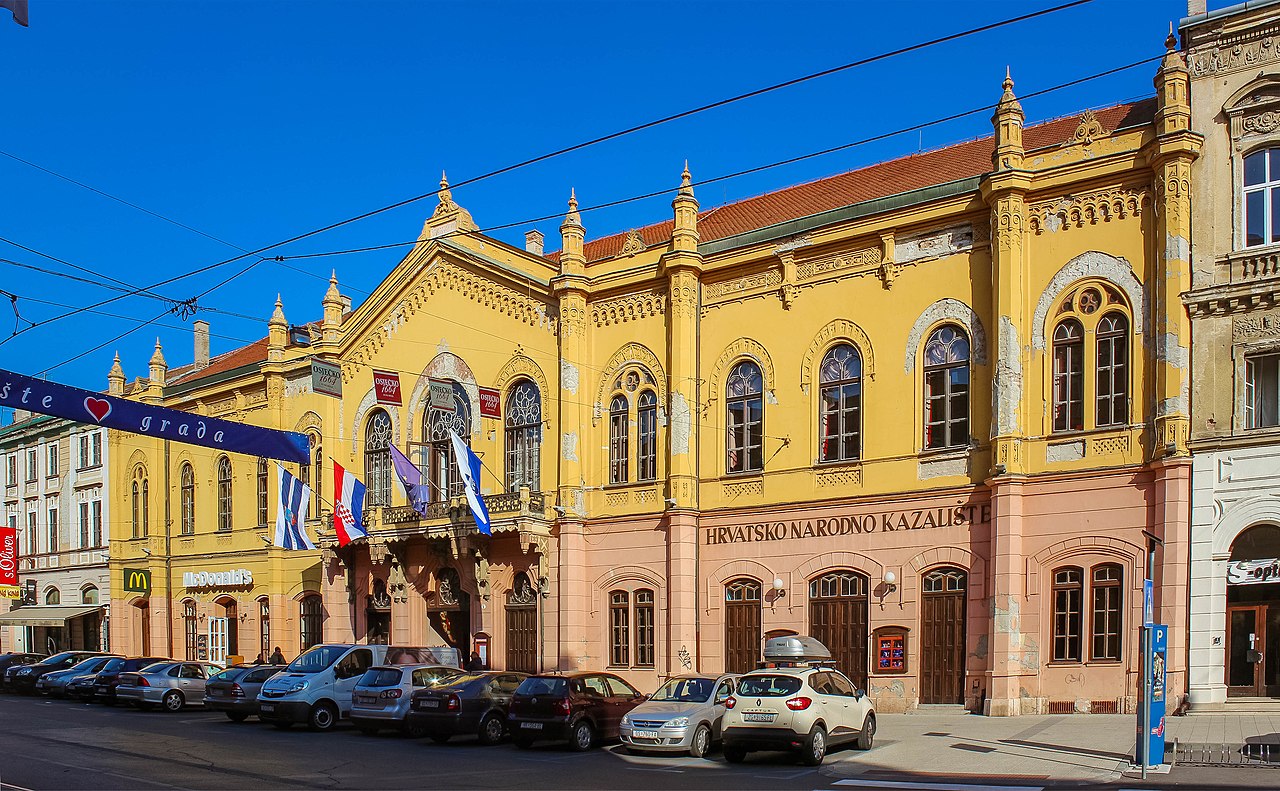 Osijek se nalazi u Osječko-baranjskoj županiji
Oprisavci su udaljeni od Osijeka 80,3 km
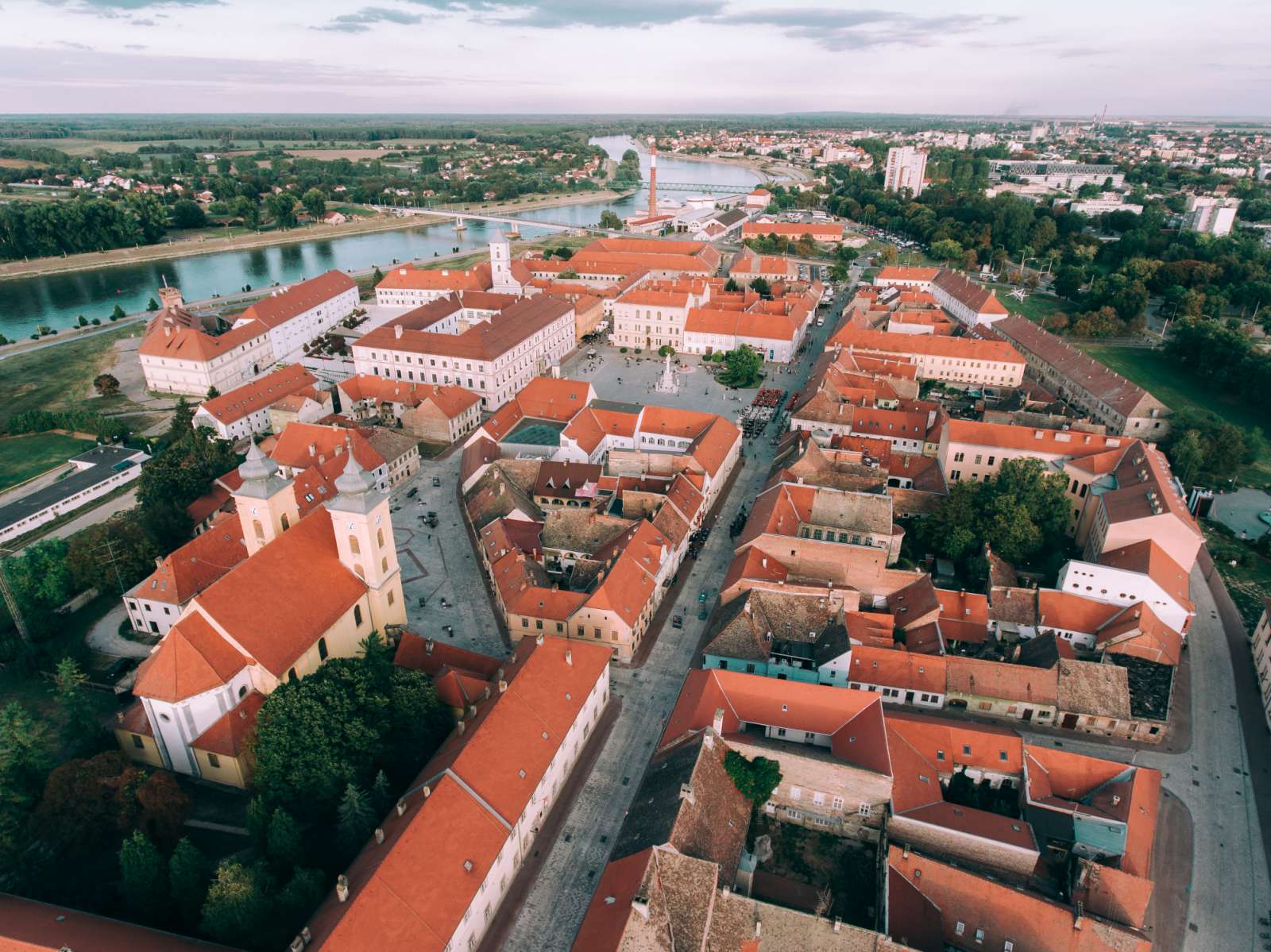 Osječka Tvrđa barokni je grad-tvrđava 18. stoljeća, nastao transformacijom zatečenog starijeg povijesnog grada koji je stajao na ključnom strateškom prijelazu preko rijeke Drave
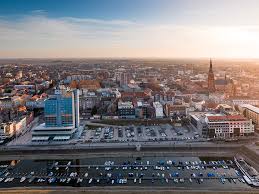 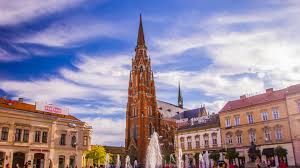 Osječka konkatedrala Svetog Petra i Pavla jedrugostolna crkva Đakovačko-osječke nadbiskupije. Sagrađena je u neogotičkom stilu.
Grb grada Osijeka ima oblik stiliziranog štita čija je visina u odnosu na širinu 5:4. U središnjem dijelu grba naglašen je most na tri luka preko rijeke Drave.
Aurel Benović, hrvatski gimnastički reprezentativac, vježbač na parteru. Osvojio je brojna odličja na prvenstvima Hrvatske: u kadetskoj konkurenciji.
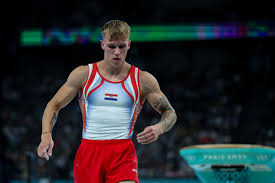 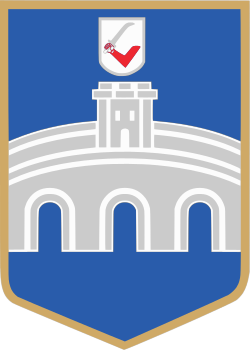 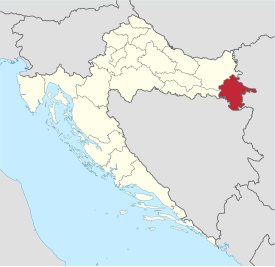 Vinkovci se nalaze u Vukovarskoj-srijemskoj županiji.
Od Oprisavaca do Vinkovaca nam treba 70,2km
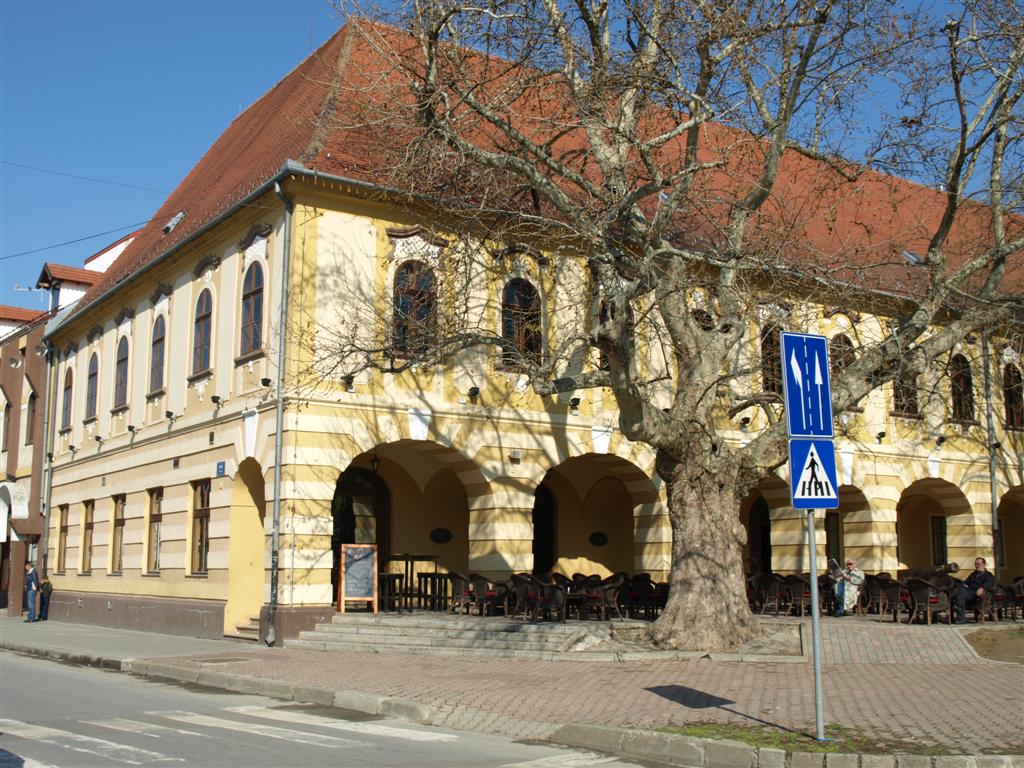 Gradski muzej u Vinkovcima
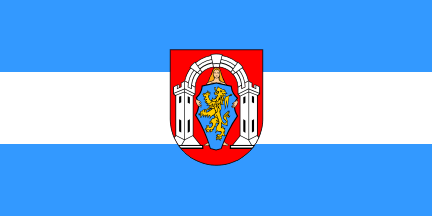 Josip Runjanin
Je skladatelj Hrvatske himne
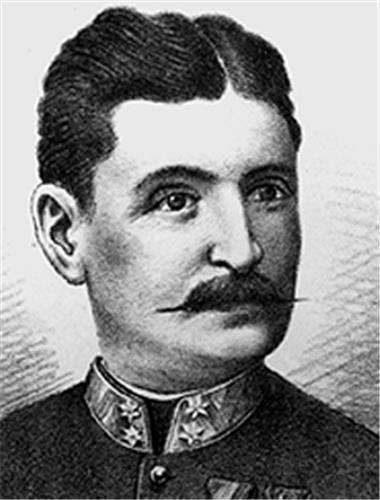 Zastava od Vinkovaca
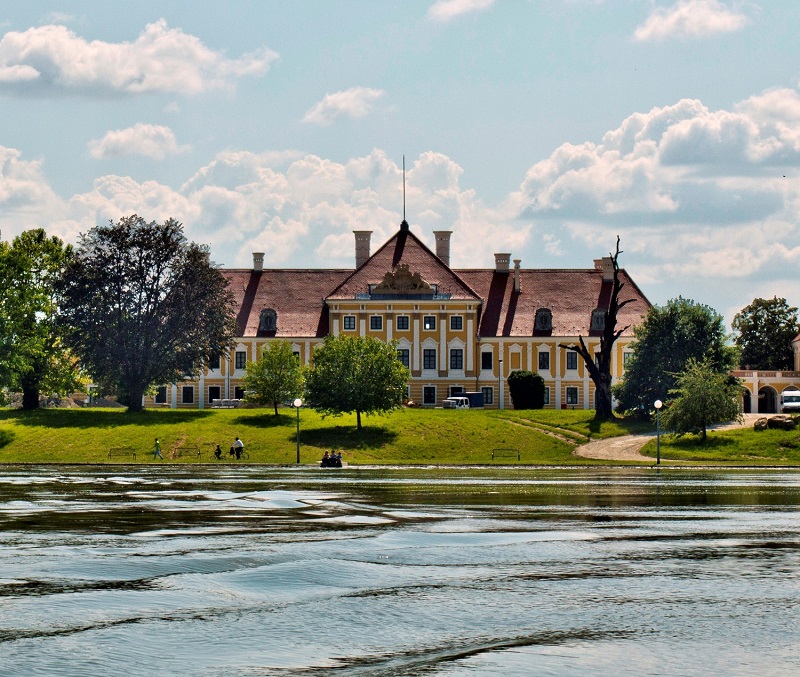 Od Oprisavaca do  Vukovara 89,2 kilometara

Vukvar se nalazi  u Vukovarsko – srijemskoj županiji.
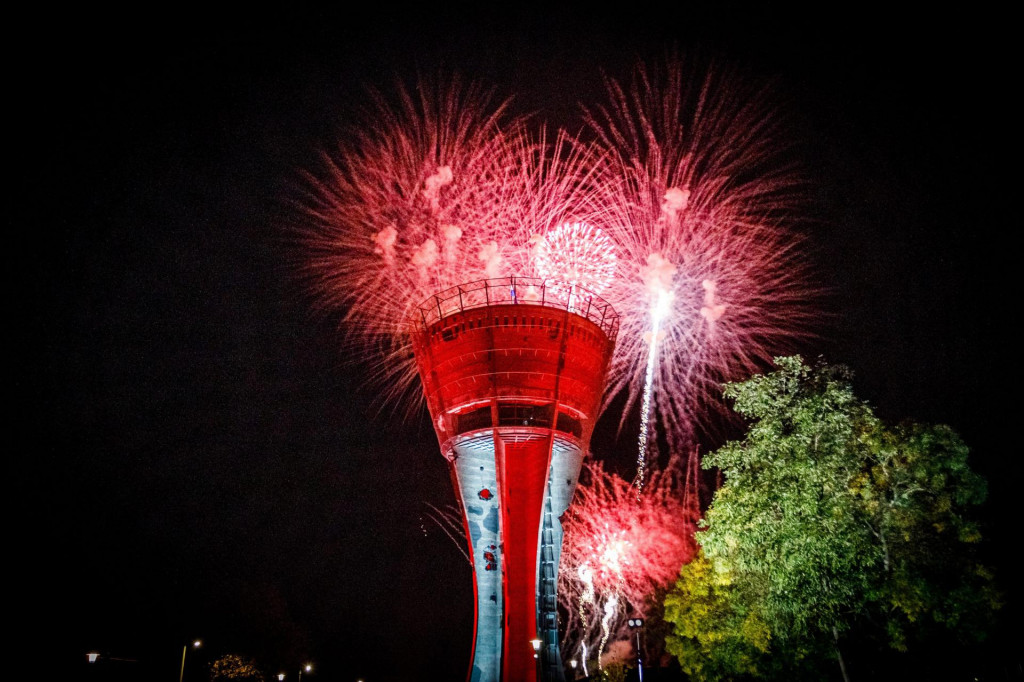 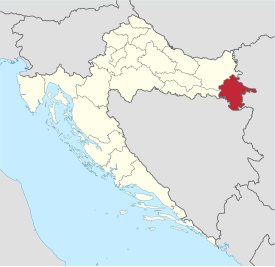 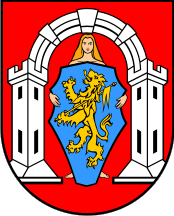 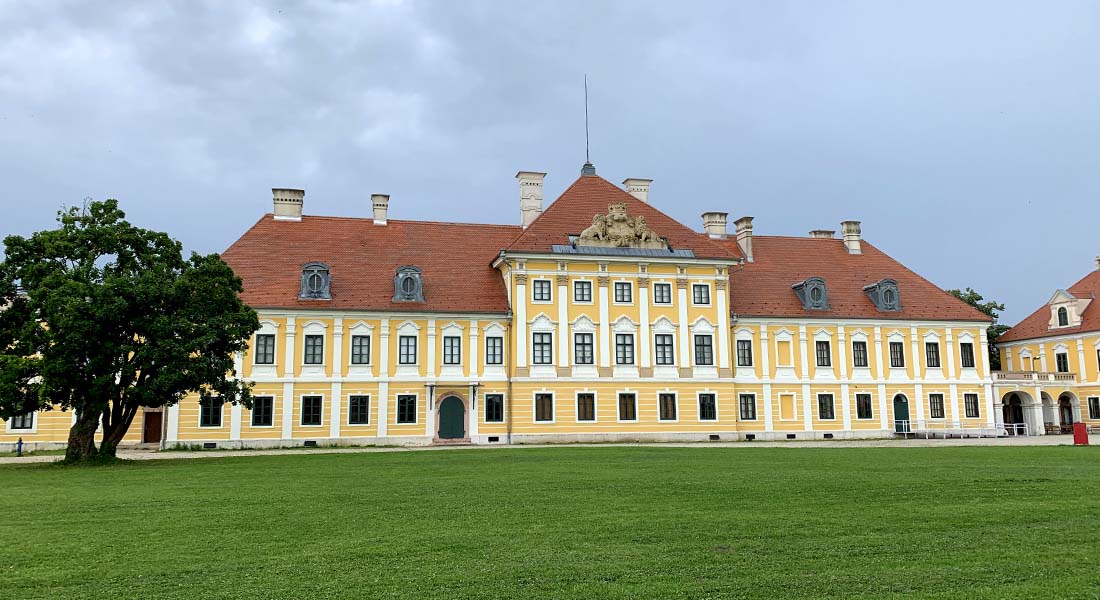 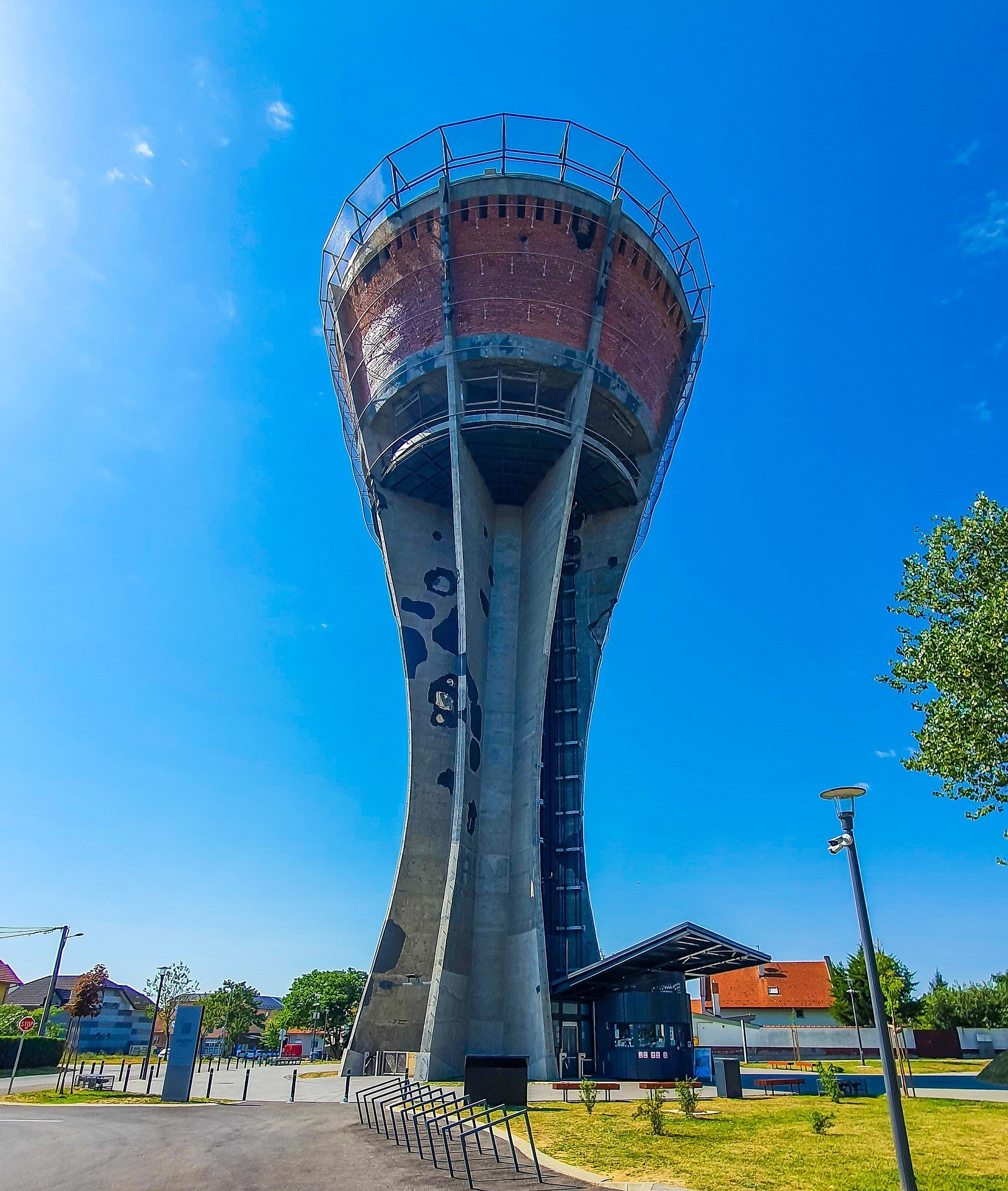 DVORAC ELTZ
Dvorac Eltz je barokni dvorac smješten na obali Dunava u gradu Vukovaru. Dvorac je jedno od najznačajnijih djela barokno klasicističke arhitekture kontinentalne Hrvatske. Od 1968. u dvorcu je smješten Gradski muzej Vukovar.
VODOTORANJ
GRB VUKOVARA
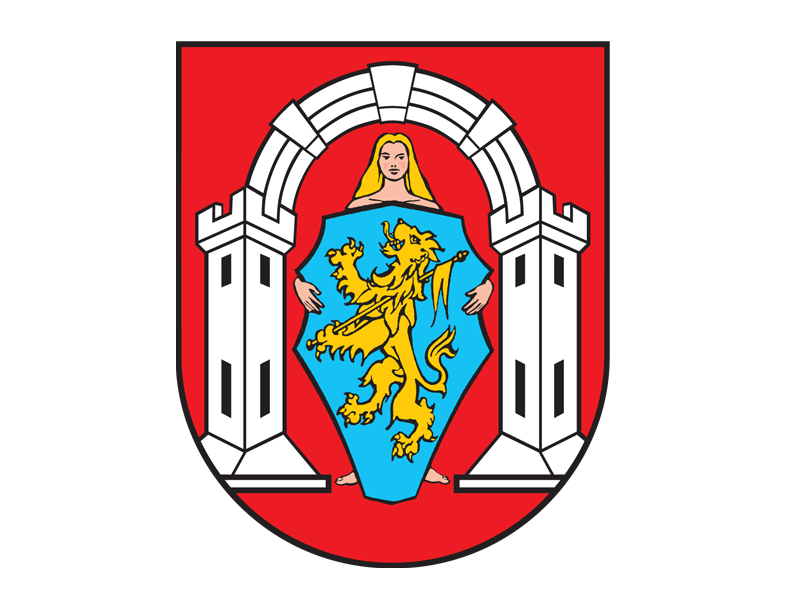 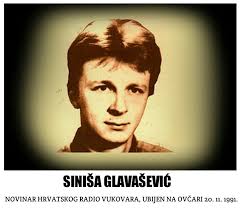 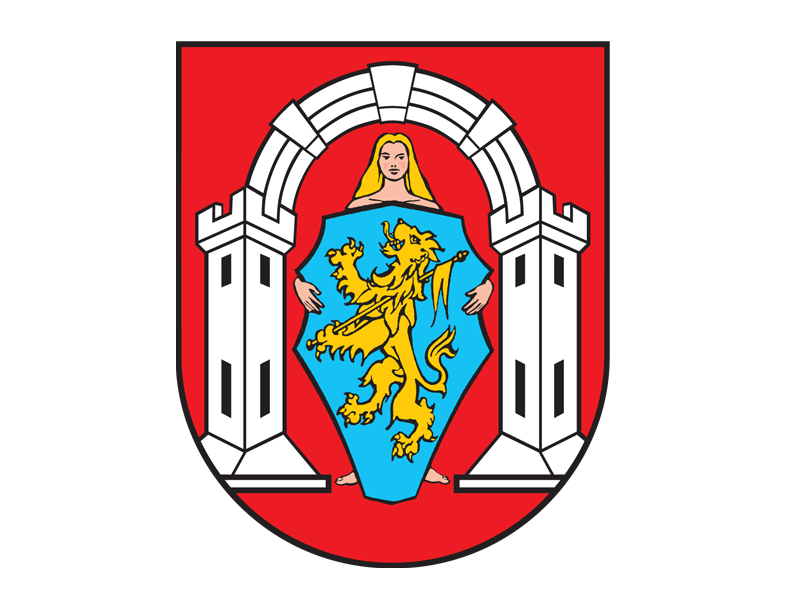 POZANIMANJU JE BIO NOVINAR
Đakovo se nalazi u Osječko-baranjskoj županiji.
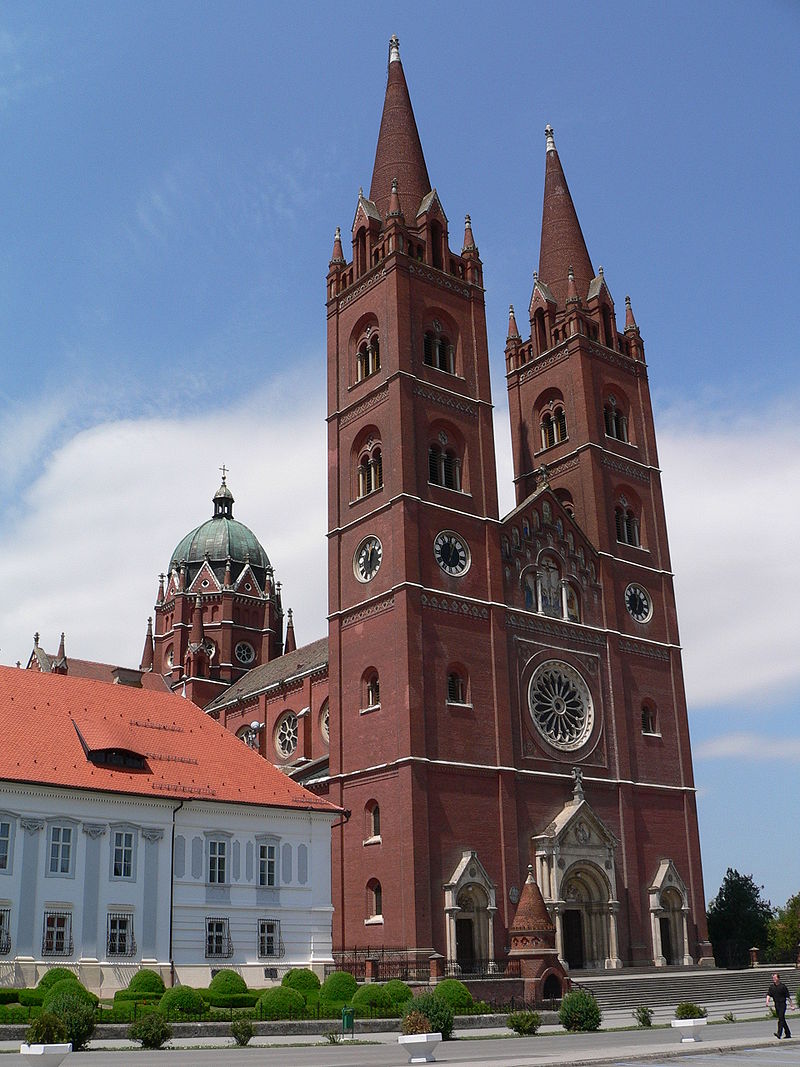 Udaljen je 39 kilometara od Oprisavaca.
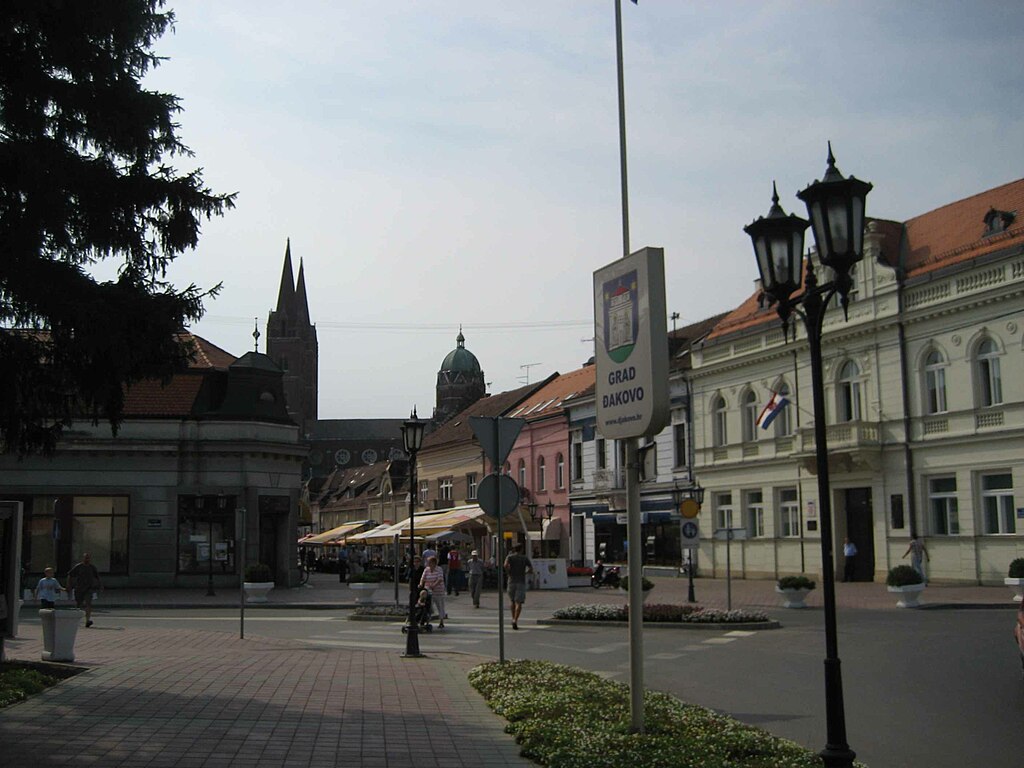 Biskupski dom, zapravo dvorac je izgrađen u 18. st. u kasnobaroknom stilu. U njemu su i danas smješteni uredi Đakovačke i Srijemske biskupije.
Katedrala sv. Petra - prema riječima pape Ivana XXIII. đakovačka je katedrala "najljepša crkva između Vencije i Carigrada", a njezina izgradnja počinje 1866. godine.
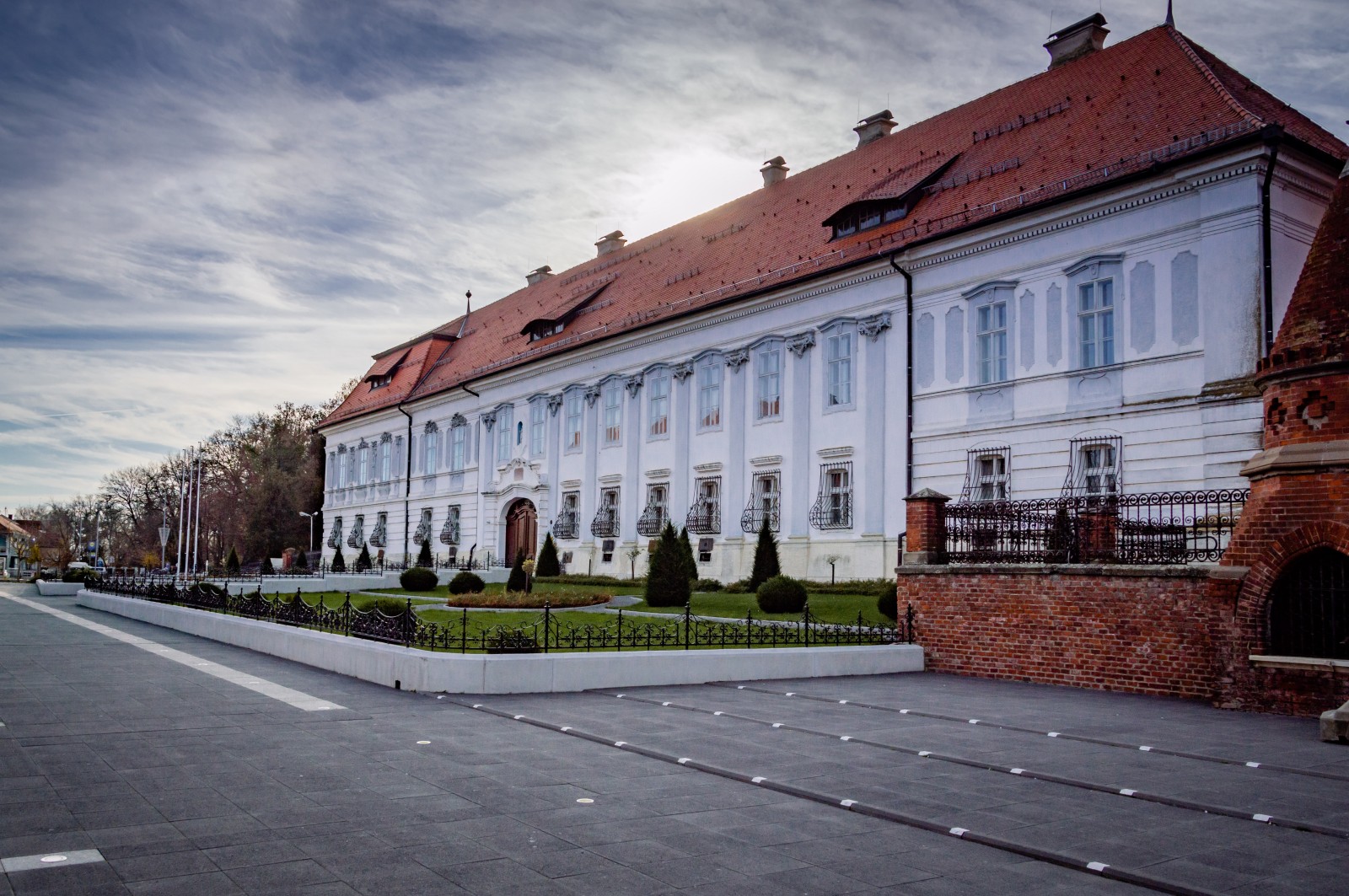 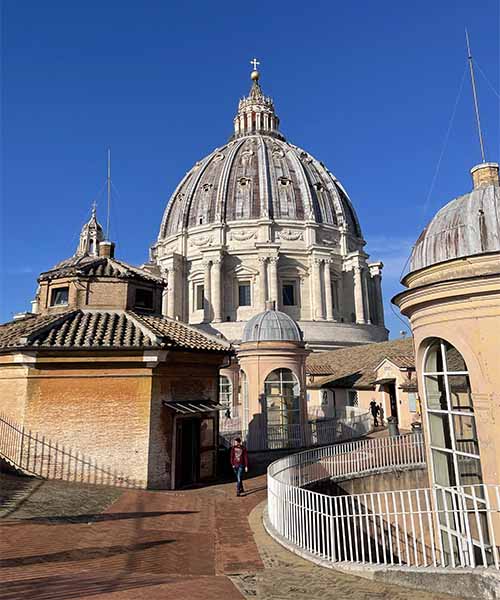 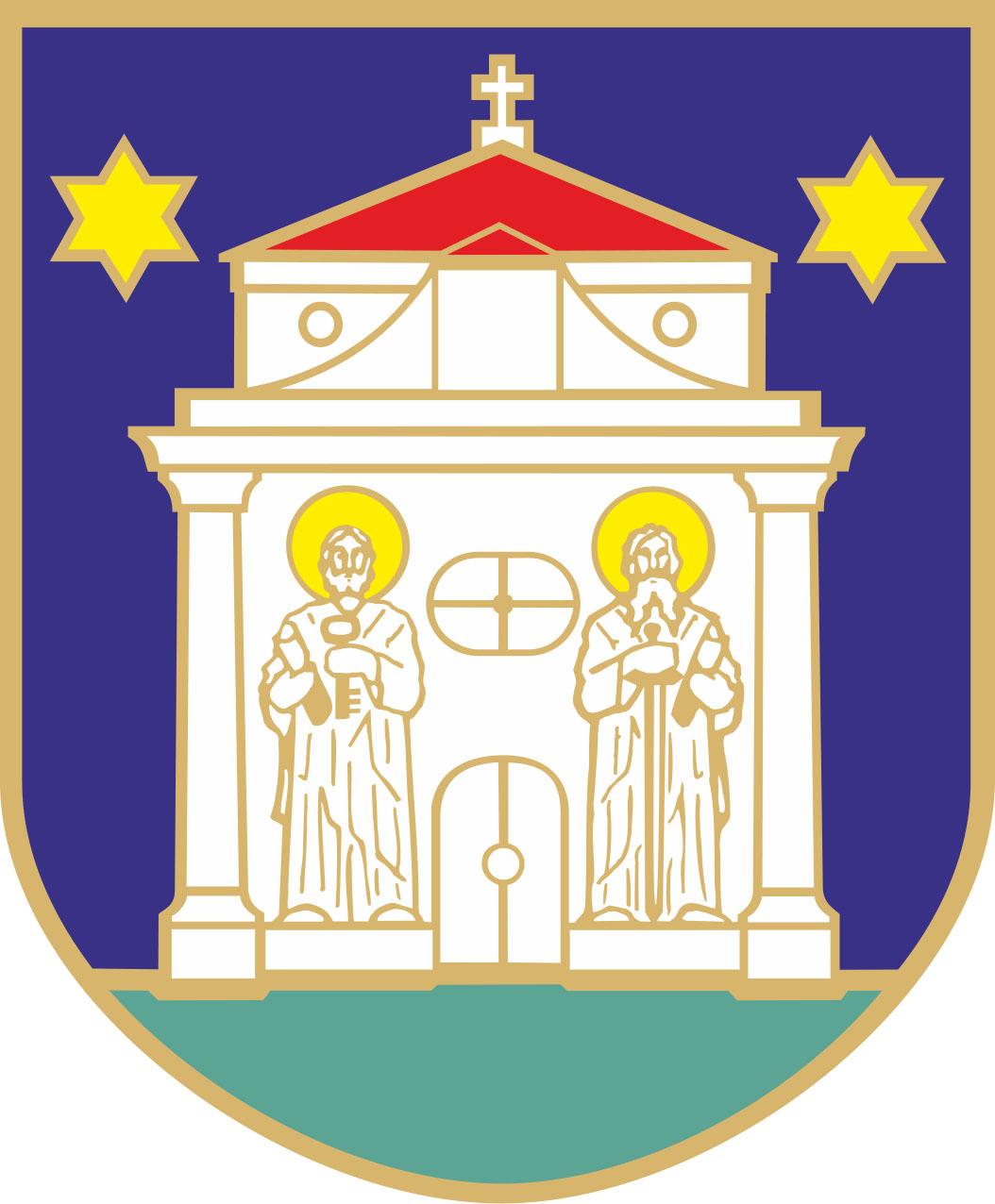 Grb grada Đakova ima oblik stiliziranog štita koji s donje strane završava polukrugom, čija je visina prema širini 5:4. U središnjem dijelu grba je pročelje Župne crkve Svih svetih. S lijeva i desna od ulaznih vrata crkve nalaze se dva sveca. S desne heraldičke strane sv. Petra koji u desnici drži ključ, a u ljevici knjigu. S lijeve heraldičke strane je sv. Pavao koji u desnici drži mač, a u ljevici knjigu. Između svetaca nalazi se prozor oblika prekriženog kruha. S lijeve i desne strane krovišta tornja nalaze se dvije šestokrake zvijezde. Boje grba: opisna linija grba i štita je zlatna, krovište tornja crkve je crvena, žutom bojom obojene su zvijezde i aureole svetaca, crkva stoji na zelenoj tratini, pozadina grba je modra.
Helen Crlenkovich  zvana Klinky (Columbus, Ohio, 14. lipnja 1921. – Burbank, Kalifornija, 19. srpnja 1955.) bila je američka sportašica hrvatskog podrijetla.
Udala se za Roberta Drewa Morgana, uzela suprugovo ime Morgan te nastupala kao Helen Morgan. S njime je dobila kćer Bari Morgan, poznatu fotografkinju (udanu za Jerryja Millera)
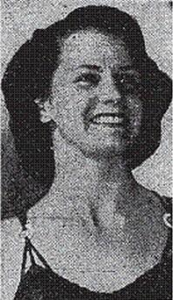 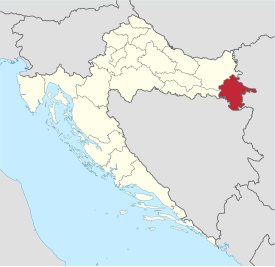 Županja se nalazi u Vukovarsko-srijemskoj županiji
Županja je 47,5 km daleka od Stružana
Pero Galić je pjevač u grupi Opća Opasnost
Zavičajni muzej »Stjepan Gruber« – jedini sačuvani graničarski čardak iz razdoblja Slavonske vojne granice
Damir Juzbašić je gradonačelnik Županje
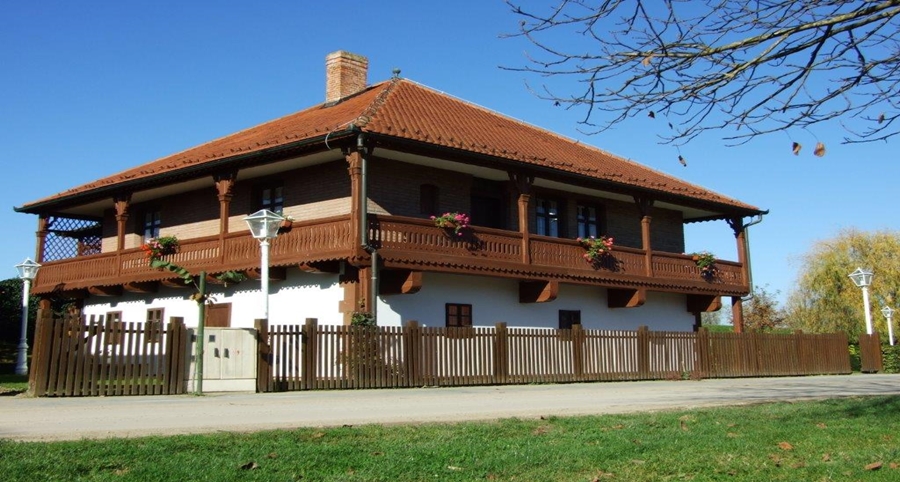 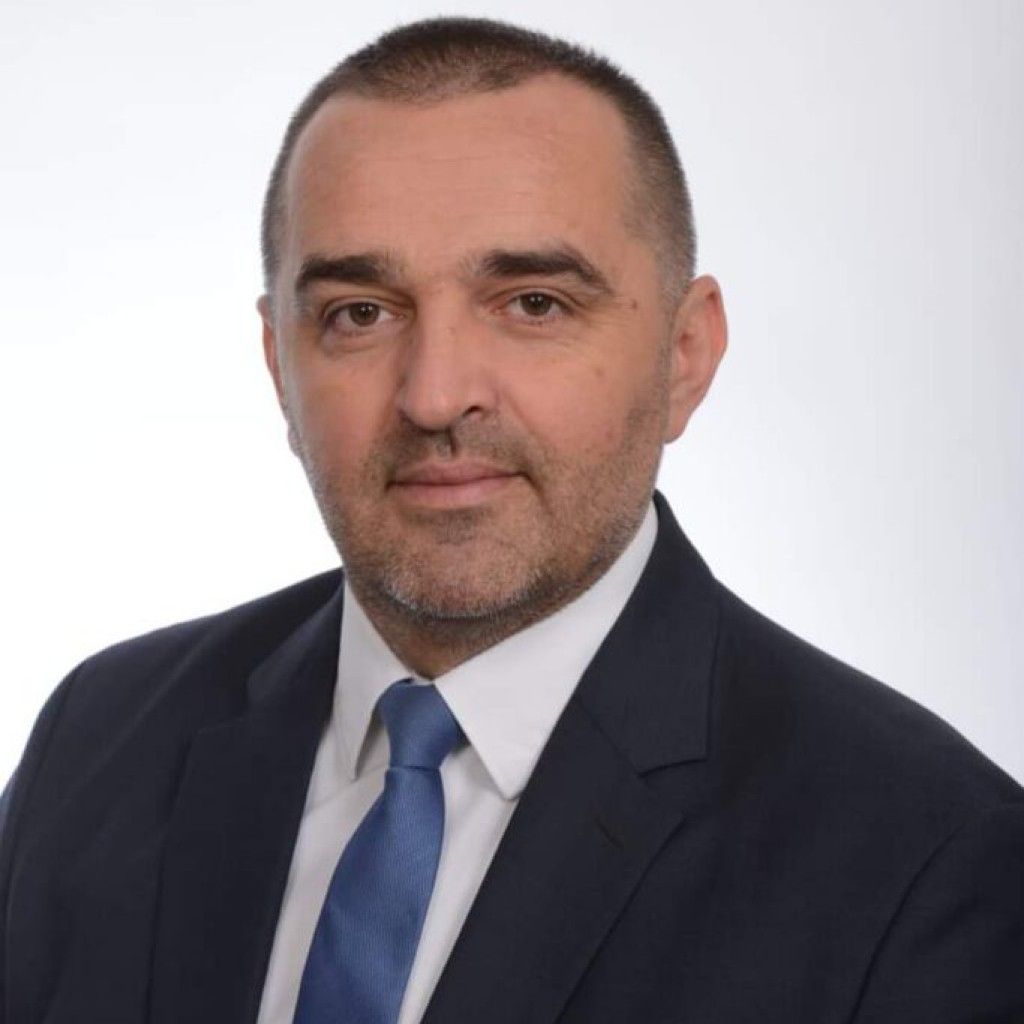 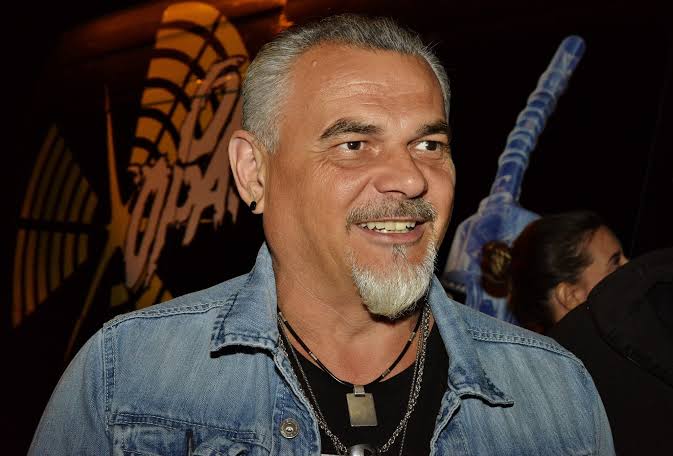 Grb Grada Županije
Zastava grada Županje
Grb graničnoga tima Županje
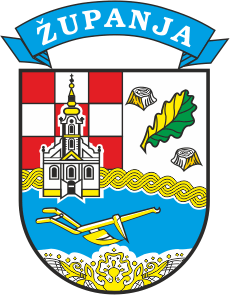 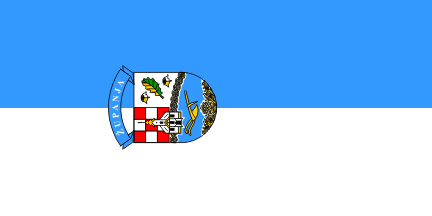 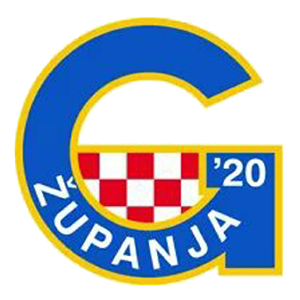 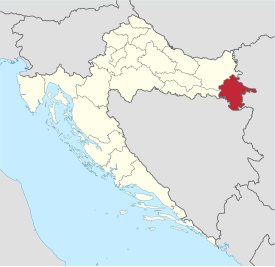 SVE O ILOKU
Ilok je grad u Vukovarskoj-srijemskoj županiji.
Od Iloka do Oprisavaca treba 129 km.
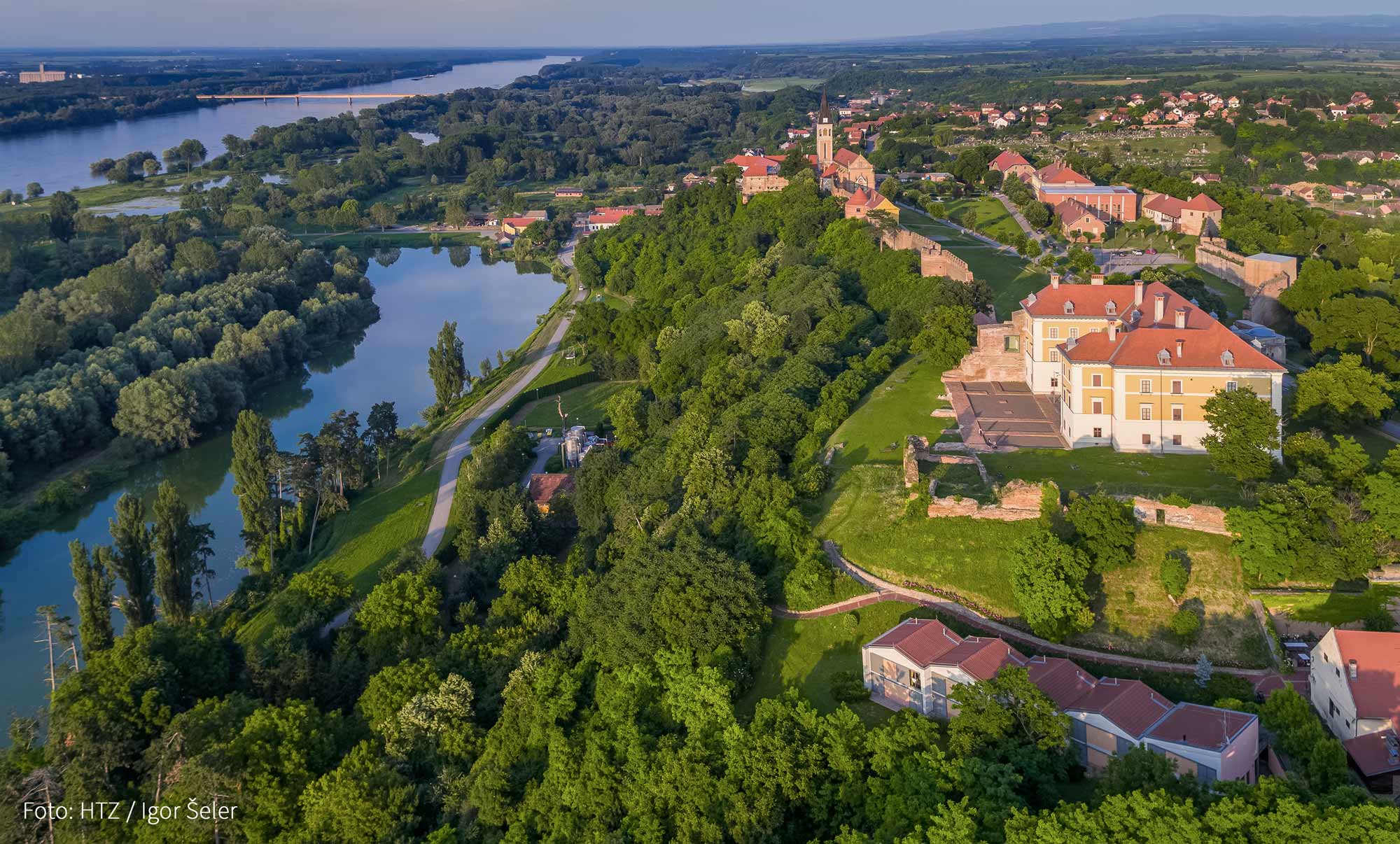 Dvorac Odescalchi se nalazi u Iloku I ima predivan pogled na rijeku Dunav.
Dvorac Ivinski podrum
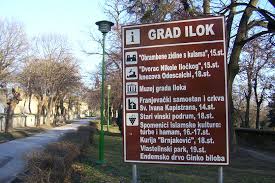 Ilok je isto poznat po vinskim podrumima
Koji proizvodi hrpu vina za piće.
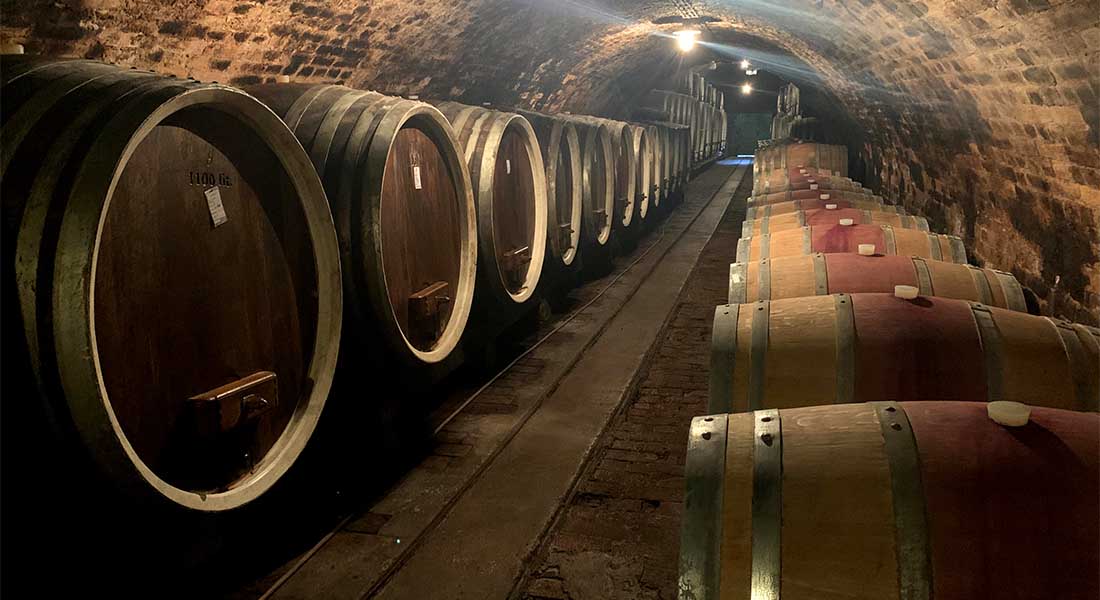 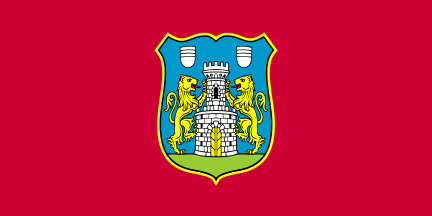 Zastava Iloka ima crveno platno,dva lava sa štitom iznad glave i dvorac.
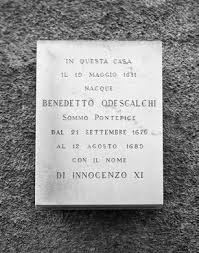 Poznata osoba Iloka je bio kralj Benedito Odescalchi.
Opis grba Grada Iloka: u srcolikom štitu, u plavom polju, na zelenom tlu, srebrna/bijela dvokatna kula, dvostrukog kruništa, gornja kula s jednim prozorom, donja kula sazlatnim/žutim zatvorenim vratima i osam četvrtastih puškarnica, sa strane kulu drže dva zlatna/žuta lava u borbenom položaju, gore iznad glava lavova dva identična srebrna/bijela štita.
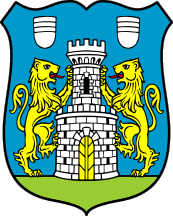 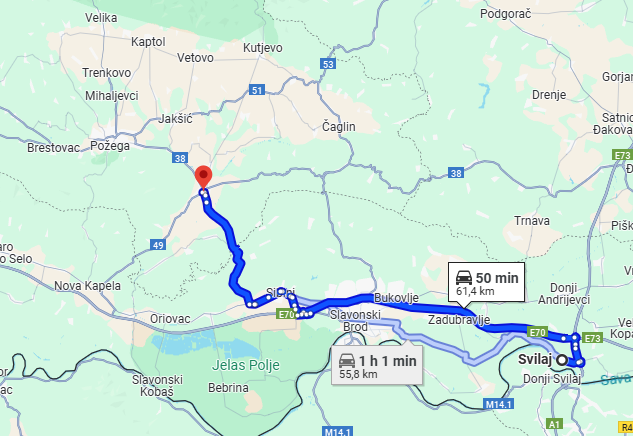 Grad Pleternica se nalazi u Požeško -Slavonskoj županiji
61,4 kilometra je pleternica udaljena od svilaja
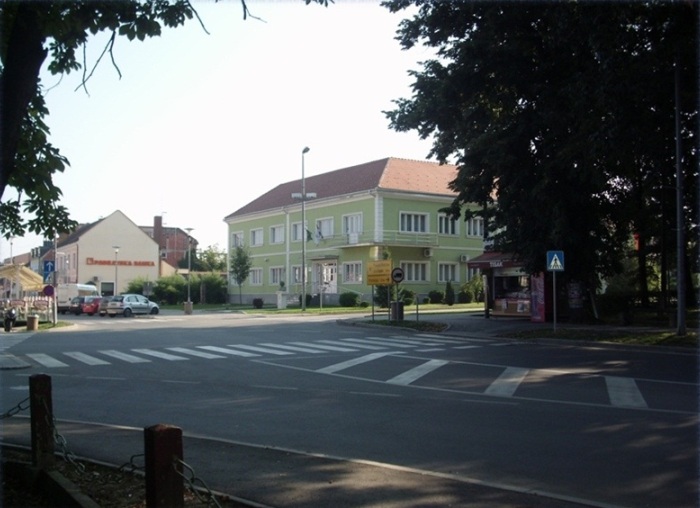 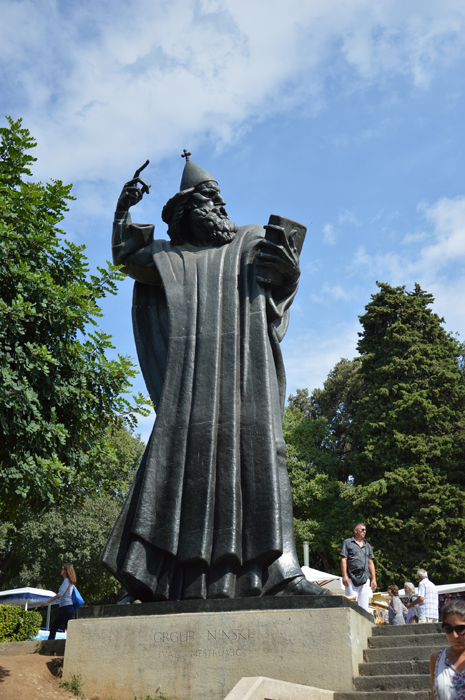 Skuptura iz grada Pleternice slika jedne ulice iz Pleternive I jedna velika knjicnica I ćitaonica
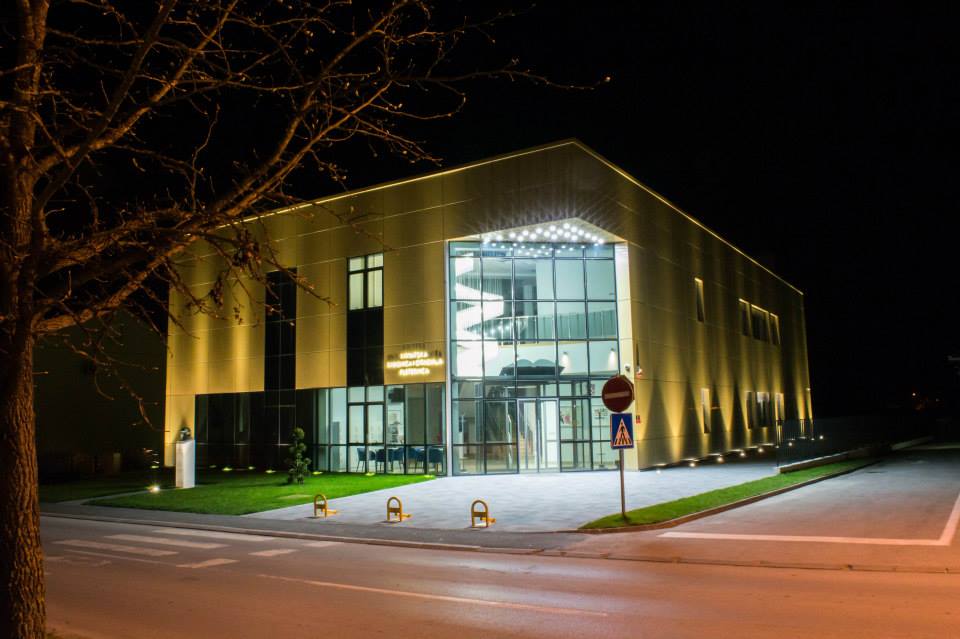 GRADSKO VJEĆE
Zastava grada Pleternice gratsko Vjeće I Grb Pleternice
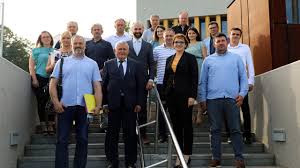 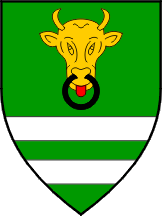 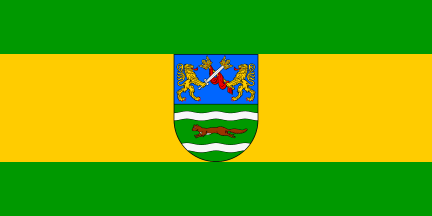 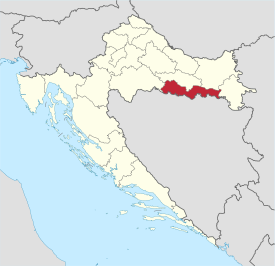 Nova Gradiška se nalazi u Brodsko-posavskoj županiji.
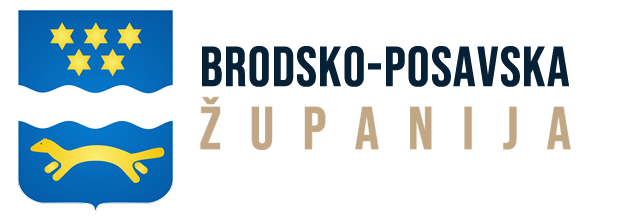 Udaljenost od Oprisavaca do Nove Gradiške je 78,2 km.
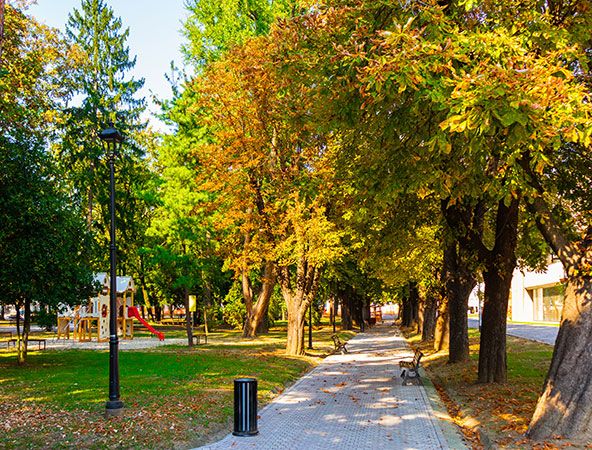 Gradski park u Novoj Gradiški oblikovan je po uzoru na poznate francuske perivoje s pravilnom mrežom staza. Početkom 20. stoljeća njegov je izgled malo promijenjen kada je dotjeran u stilu engleskog parka, a taj izgled zadržao je i do danas. U sjevernom djelu parka nalazi se vodoskok Tri gracije, Vinka Fabrisa iz 1978.
Gimnazija Nova Gradiška
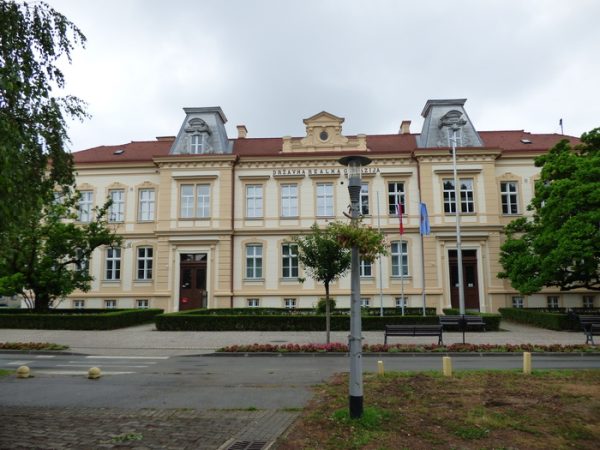 Gradski park
Zgrada Novogradiške gimnazije je podignuta prema nacrtima poznatih arhitekata Ludwiga i Hulsnera iz Leipziga. Građena je od 1894. do 1896. godine, a zbog svog izgleda je vrlo značajna i lijepa znamenitost u Novoj Gradiški.
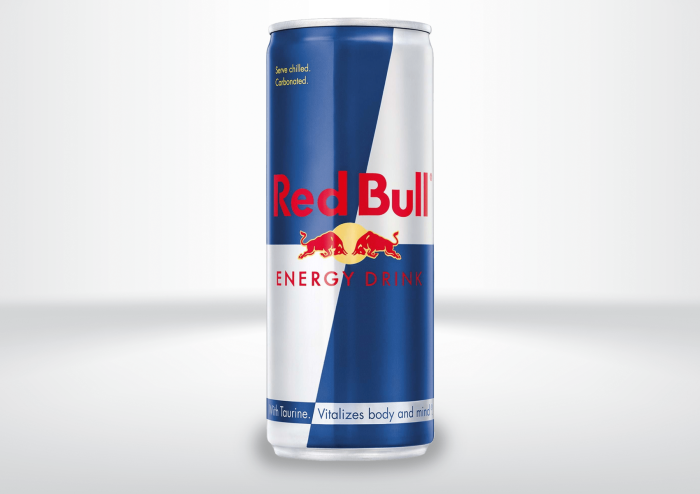 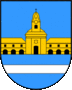 GRB
Red Bull je austrijska tvrtka energetskih pića. Osnovali su je 1987. godine Dietrich Mateschitz (porijeklom iz Nove Gradiške) i Chaleo Yoovidhya. Red Bull je dobio ime po tajlandskom energetskom napitku Krating Daeng
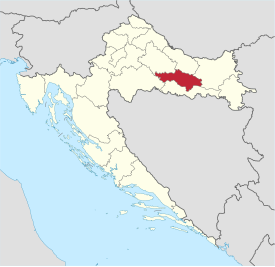 Požega se nalazi u Požeško-slavonskoj županiji.
U kilometrima je od Oprisavaca udaljen 74,7 km
Kompleks dviju zgrada na Trgu Svetog Trojstva, gradskog hotela „K zlatnom janjetu“ i reprezentativna dvorana Gradskog kazališta, nastao je pregradnjom starije zgrade iz sredine 19. stoljeća. Zgrade su današnji izgled dobile 1895. godine. Glavno pročelje oblikovano je u stilu neorenesanse s kraja 19. stoljeća. Sa svake strane je po jedno krilo sa dvorišnim slikovitim polukružnim prozorima trijema od kojih je jedan dio na strani kazališta potpuno izmijenio izgled. Ova reprezentativna zgrada bila je od svog postanka mjesto društvenog života grada, a Gradsko kazalište Požega, svojim bogatim repertoarom i gostujućim predstavama uvelike doprinosi kulturnom životu Požege.
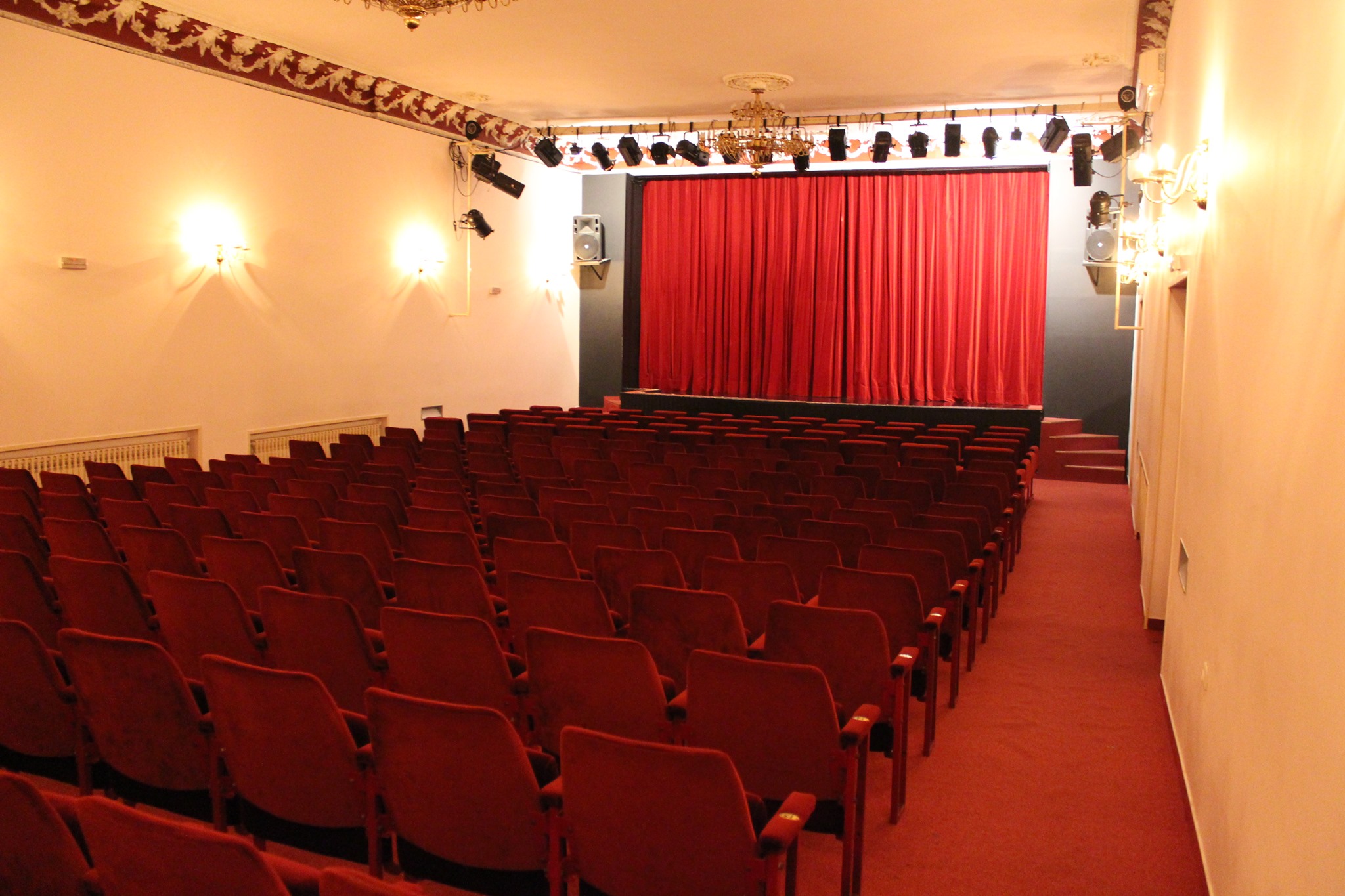 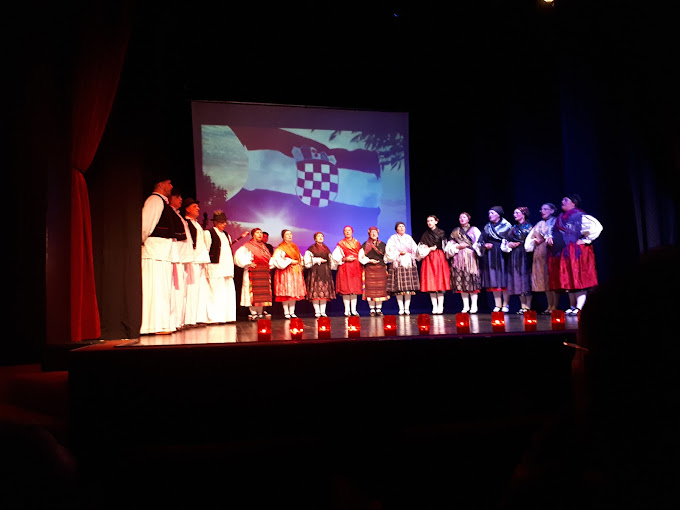 2/4/2025
30
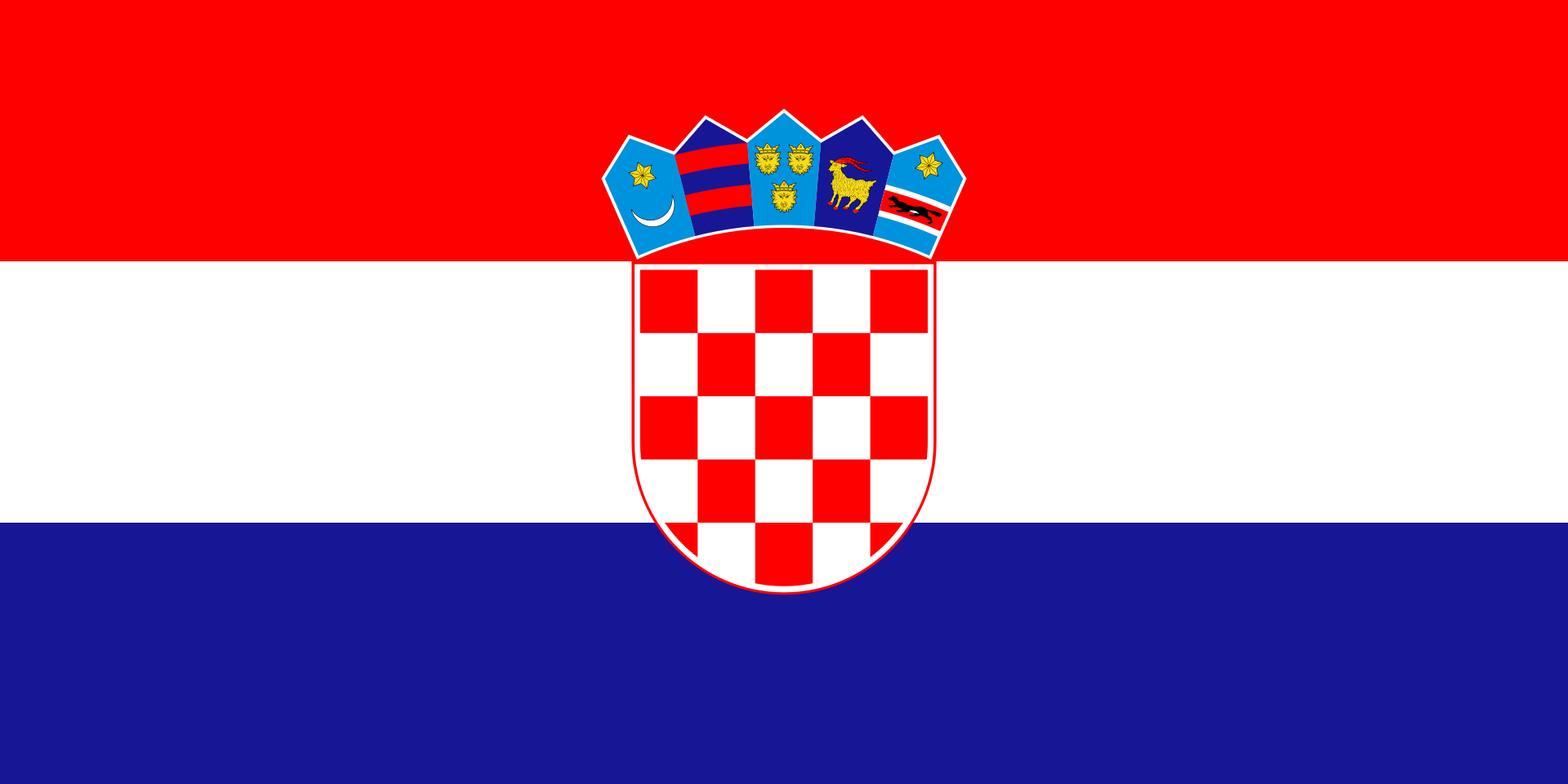 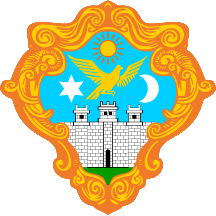 Mia Oremović(Požega, 1918. - Križevci, 2010.), kazališna, televizijska i filmska glumica.
Završila je Školu primijenjene umjetnosti i Školu dramskih umjetnosti (kod Branka Gavelle) u Zagrebu. Mia Oremović je kao vrhunska karakterna glumica ostvarila mnogo iznimno zapaženih uloga širokog raspona. Debitirala je glavnom ulogom udovice u filmu „H-8“ (Nikola Tanhofer, 1958.) , a glumila je i u filmovima „Imam dvije mame i dva tate“ (Krešo Golik, 1968.)., Tko pjeva zlo ne misli“ (Krešo Golik, 1970.). Za svoj rad u kazalištu, filmu i na radiju primila je više značajnih priznanja i nagrada, među njima i nagradu „Vladimir Nazor“ za životno djelo na području filma (1996.), te nagradu za životno djelo "Fabijan Šovagović" Udruženja hrvatskih filmskih redatelja (2002.).
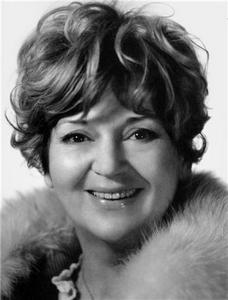 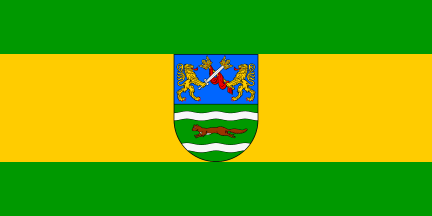 2/4/2025
31